Мовні універсалії та типологія мов
Лекція 13
Мовні універсалії - властивості, що є спільними для різних мов.
Чотири типи мовних універсалій
Типологія мов
кореневі (ізолюючі) мови 
аглютинативні мови 
флективні мови 
полісинтетичні (інкорпоруючі) мови
Типологія мов
evimizdeyim        ev-im-iz-de-yim
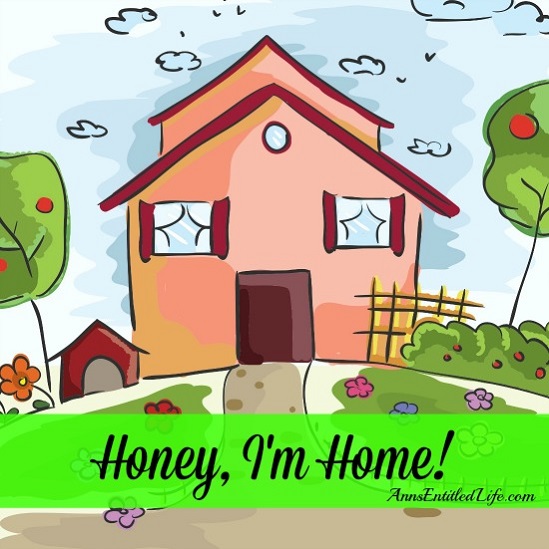 Типологія мов
Aliikkusersuillammassuaanerartassagaluarpaalli.
'However, they will say that he is a great entertainer, but.’
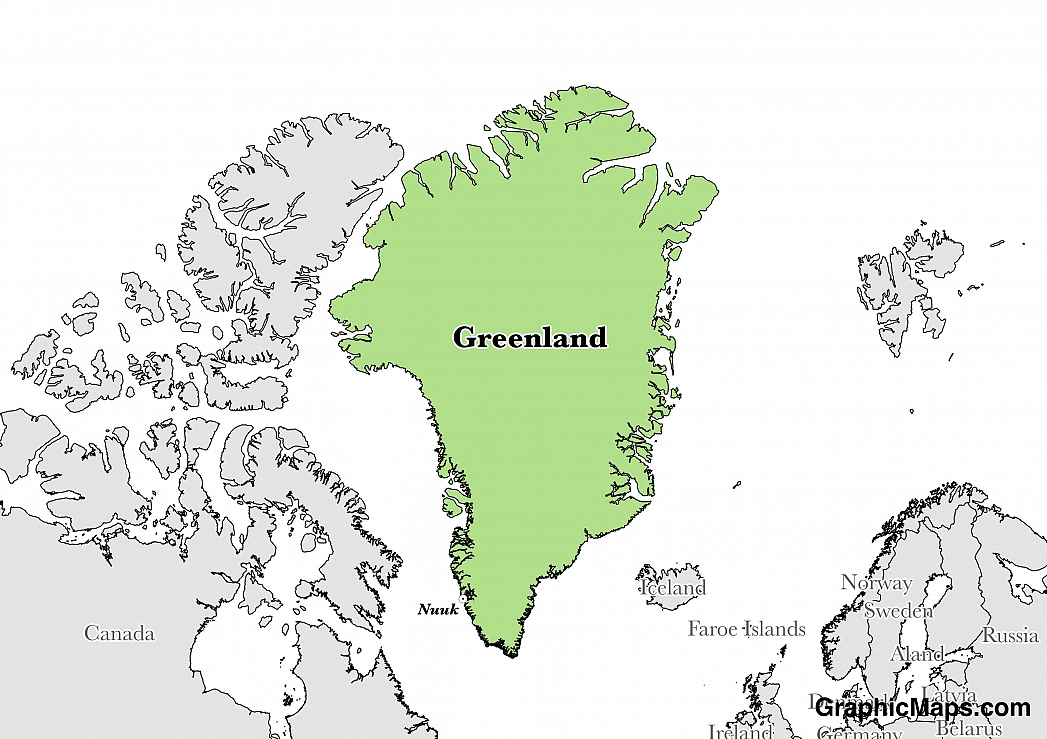 Типологія мов
Типологія мов
Фонологічна типологія:
мови з контурним тоном
мови з регістровим тоном
мови з музичним наголосом